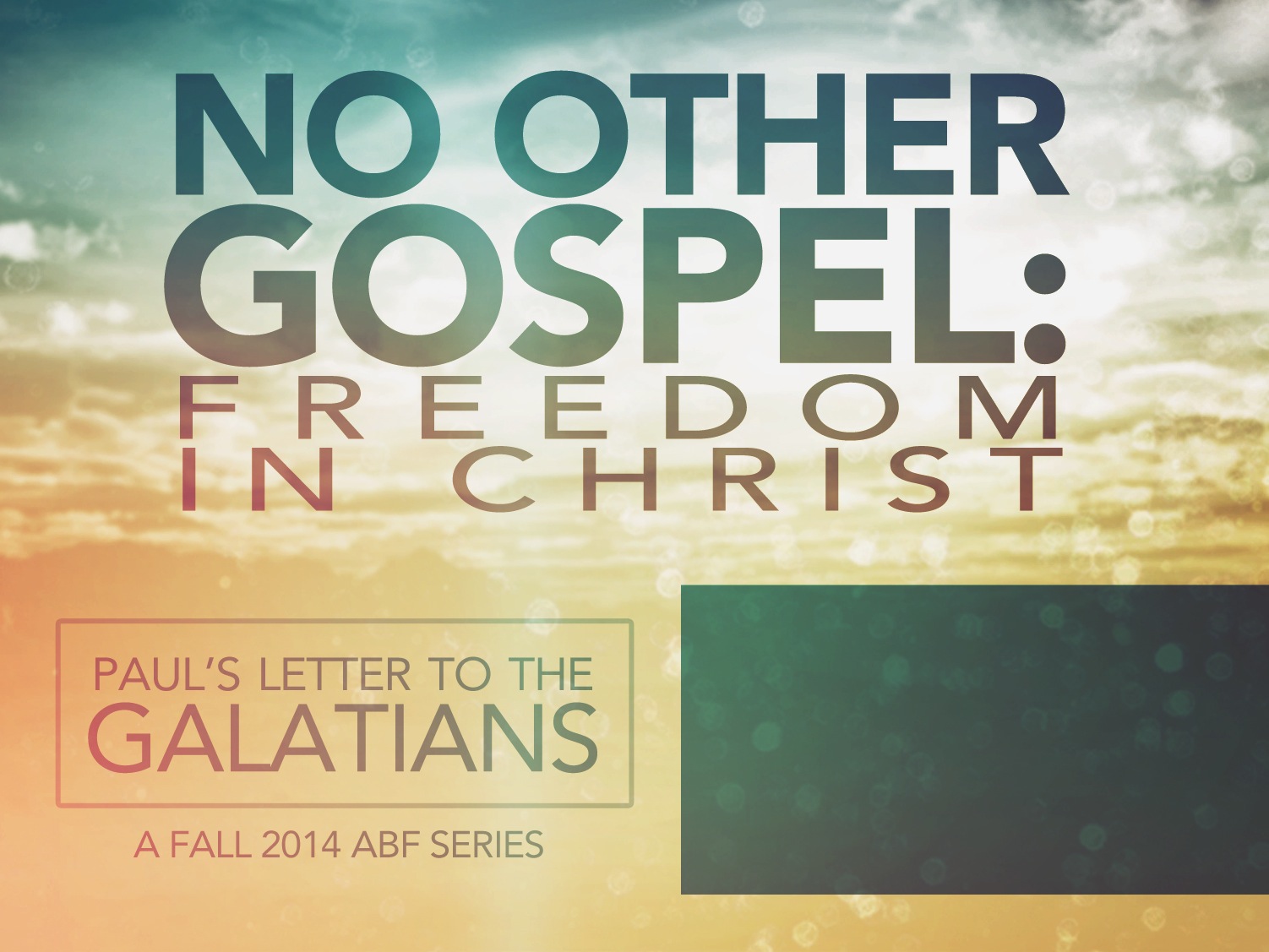 LESSON 5
Guardians of the Gospel
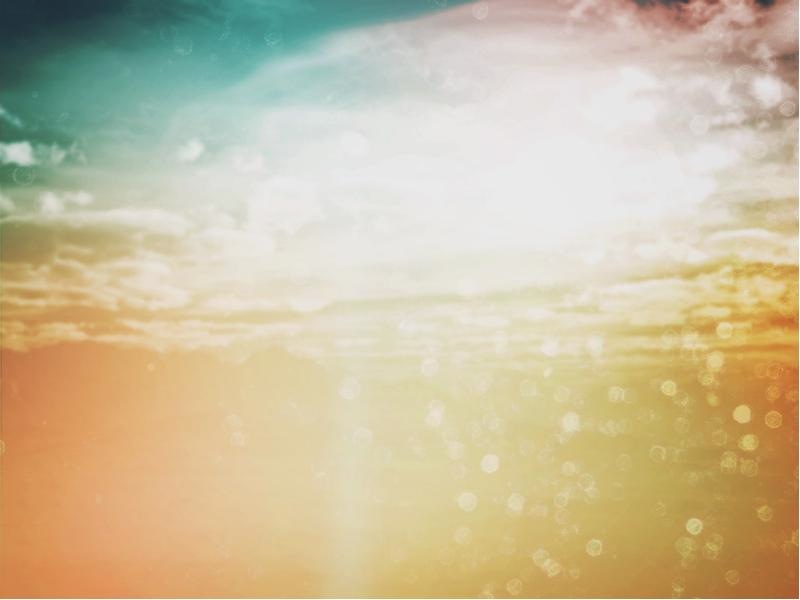 Introduction
While Paul actually introduced the concept of protecting the gospel in Galatians 2:5, he takes it a step further in 2:11-21.
In this passage, Paul role-models for us an important lesson: we must guard the gospel from all that might subvert it.
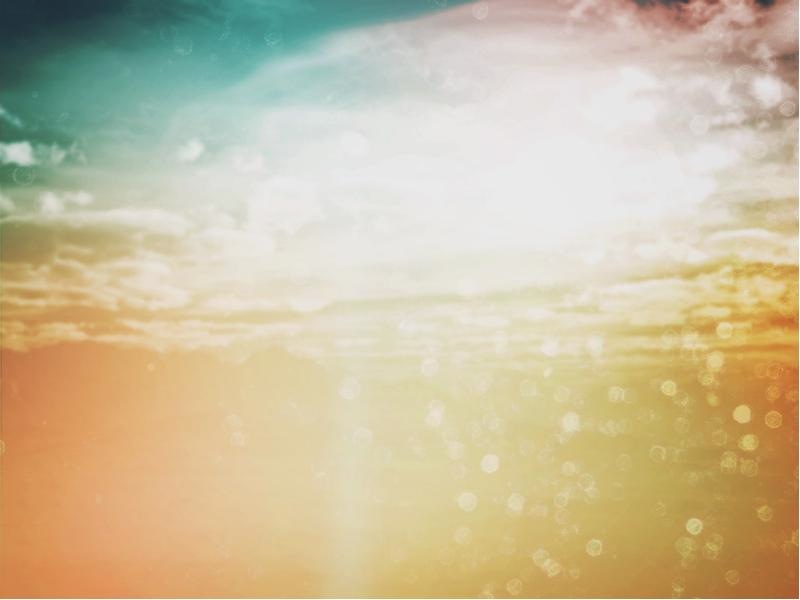 Gospel-Centered Living
Because of the nature of the gospel, I should prioritize the gospel by praising God (1:1-5).
Because of the source of the gospel, I should prioritize the gospel by proclaiming it (1:6-12).
Because of the goal of the gospel, I should prioritize the gospel by producing fruit (1:13-24).
Because of the work of the gospel, I should prioritize the gospel by partnering with others (2:1-10).
Because of the subversion of the gospel, I should prioritize the gospel by protecting it (2:11-21).
Peter’s Error(vv. 11-14a)
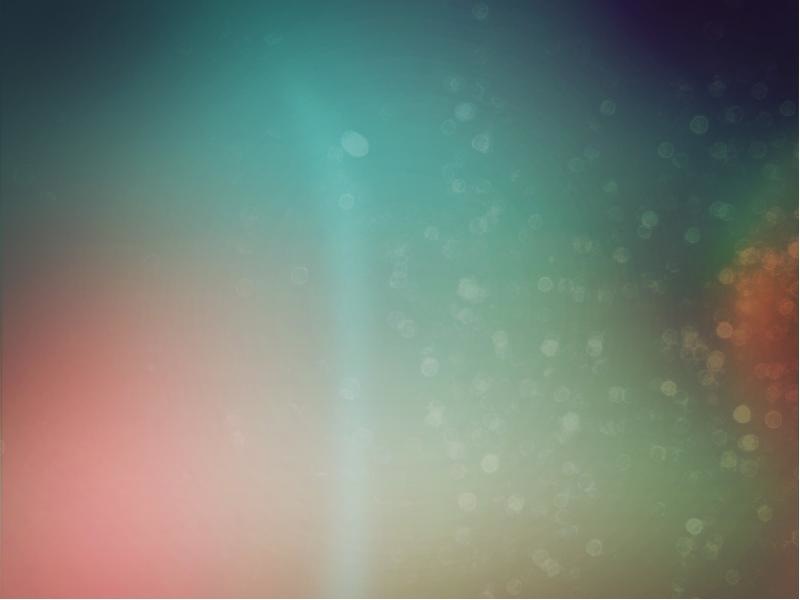 The sin (vv. 11-13a)
The motive (v. 12b)
The result (vv. 13-14a)
Other believers were led astray into sin(v. 13).
The gospel was undermined (v. 14a).
Paul’s Rebuke(vv. 11, 14b)
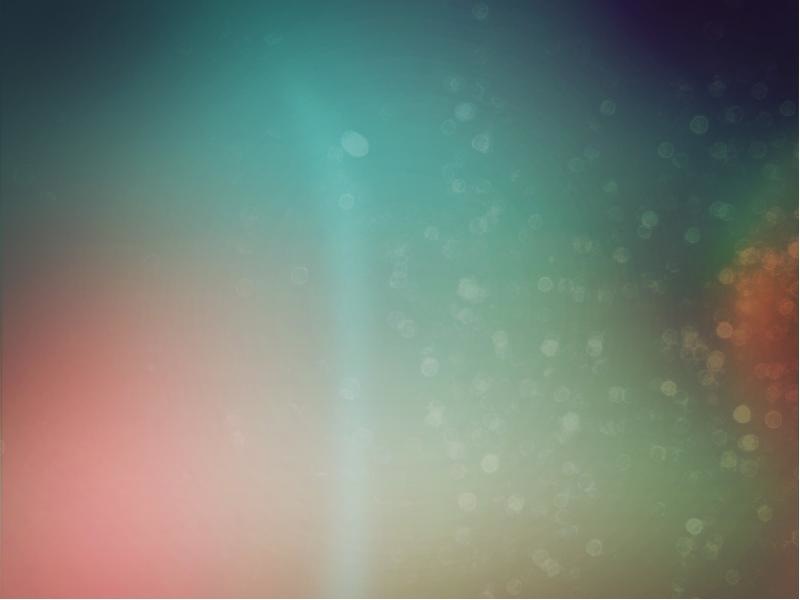 The motive (v. 14a)
The point (v. 14c)
Application: Two relevant principles—
Specific principle: How can you call people to works when you’ve been living by grace?
General principle: How can you ask people to be like you when you’ve been like them?
Paul’s Rebuke(vv. 11, 14b)
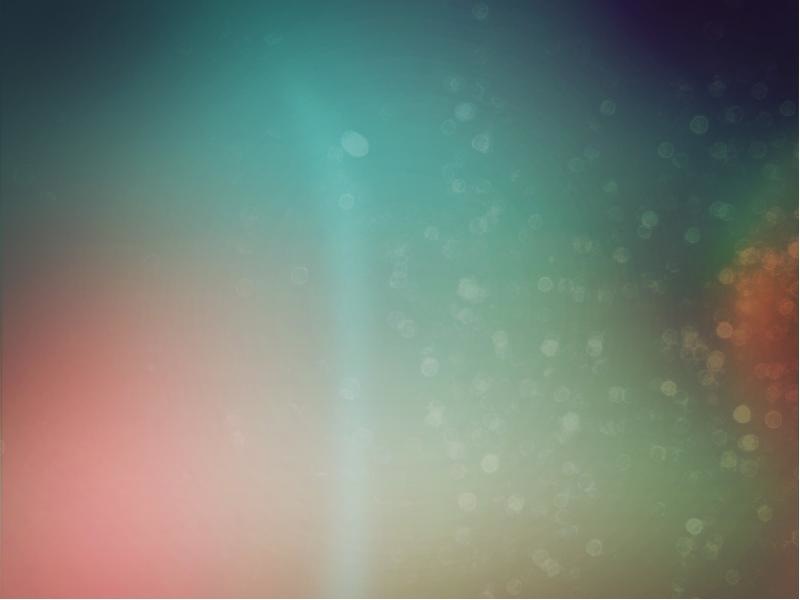 The motive (v. 14a)
The point (v. 14c)
The manner (v. 11, 14b)
A personal rebuke (v. 11)
A public rebuke (v. 14a)
A prompt rebuke (v. 14)
Paul’s Explanation(vv. 15-21)
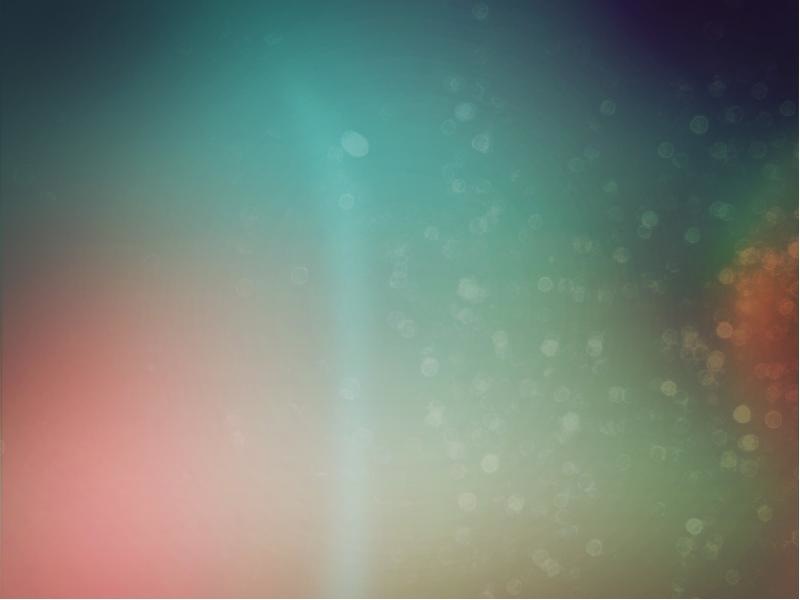 “Justification is the act of God whereby He declares the believing sinner righteous [i.e., not guilty”] in Jesus Christ [i.e., because of His righteous life and sacrificial death].”
“Justification” is a legal term, borrowed from the law courts. It is the exact opposite of “condemnation”. “To condemn” is to declare somebody guilty; “to justify” is to declare him not guilty, innocent or righteous. In the Bible it refers to God’s act of unmerited favour by which He puts a sinner right with Himself, not only pardoning or acquitting him, but accepting him and treating him as righteous.
Paul’s Explanation(vv. 15-21)
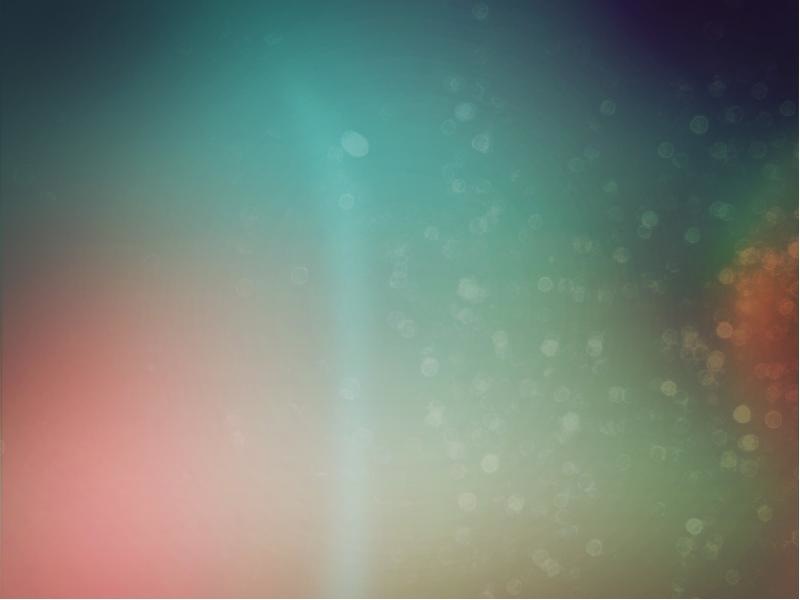 Thesis (vv. 15-16) – Justification is through faith alone, not through obedience to the Law.
	We know that…
	   a		a person is not justified by works of the law
		   b		but [he is justified] through faith in Jesus Christ
			   c		so we also have believed in Christ Jesus
		   b1	in order to be justified by faith in Christ
	   a1	and not [be justified] by works of the law
Paul’s Explanation(vv. 15-21)
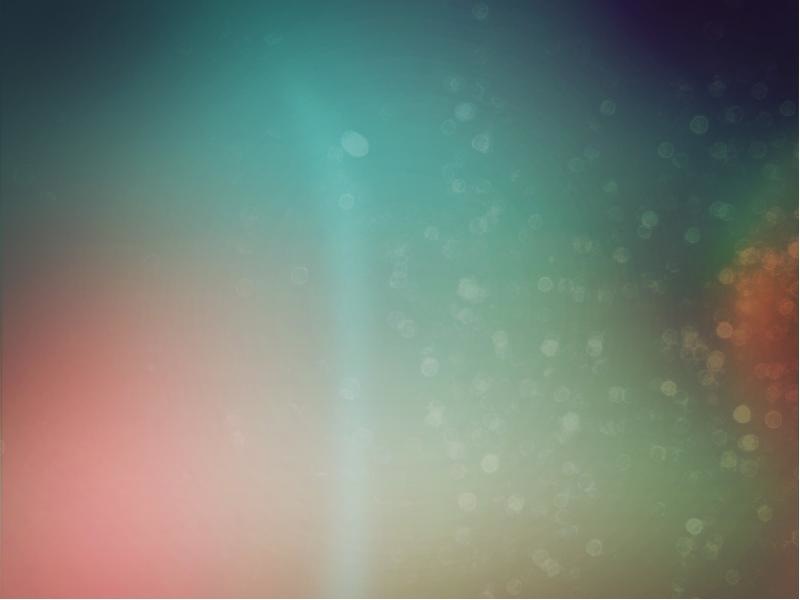 Thesis (vv. 15-16) – Justification is through faith alone, not through obedience to the Law.
Argument 1 (vv. 17-18) – A legalistic gospel makes Christ a promoter of sin.
Argument 2 (vv. 19-20) – Union with Christ through faith satisfies the Law’s demands and penalties.
Notice the importance of the work of Christ in our sanctification, just as in our justification. 
Notice the importance of faith on our part in sanctification, just as in justification.
Notice the importance of the gospel as the motivation for our faith in sanctification, just as in justification.
Paul’s Explanation(vv. 15-21)
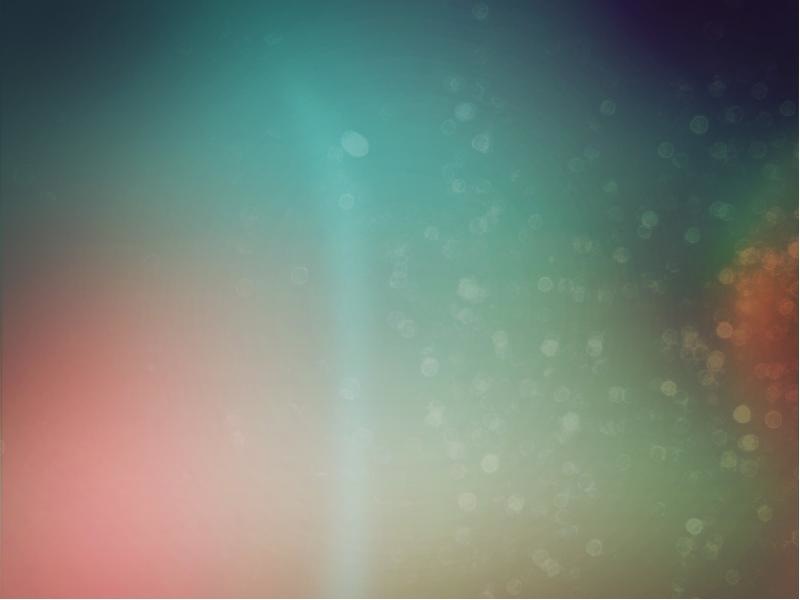 Thesis (vv. 15-16) – Justification is through faith alone, not through obedience to the Law.
Argument 1 (vv. 17-18) – A legalistic gospel makes Christ a promoter of sin.
Argument 2 (vv. 19-20) – Union with Christ through faith satisfies the Law’s demands and penalties.
Conclusion (v. 21) – A legalistic gospel nullifies grace and wastes Christ’s crucifixion.
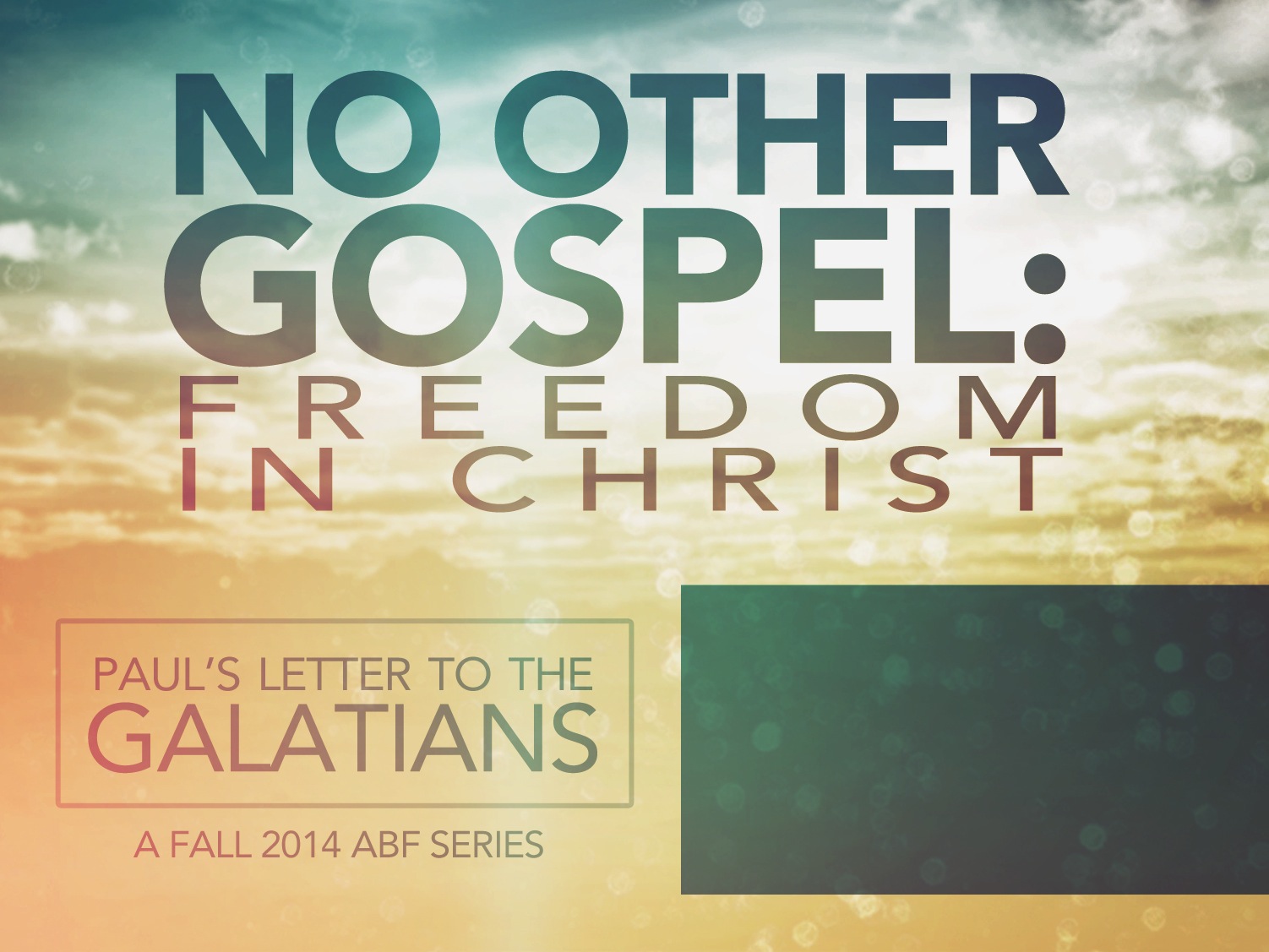 LESSON 5
Guardians of the Gospel